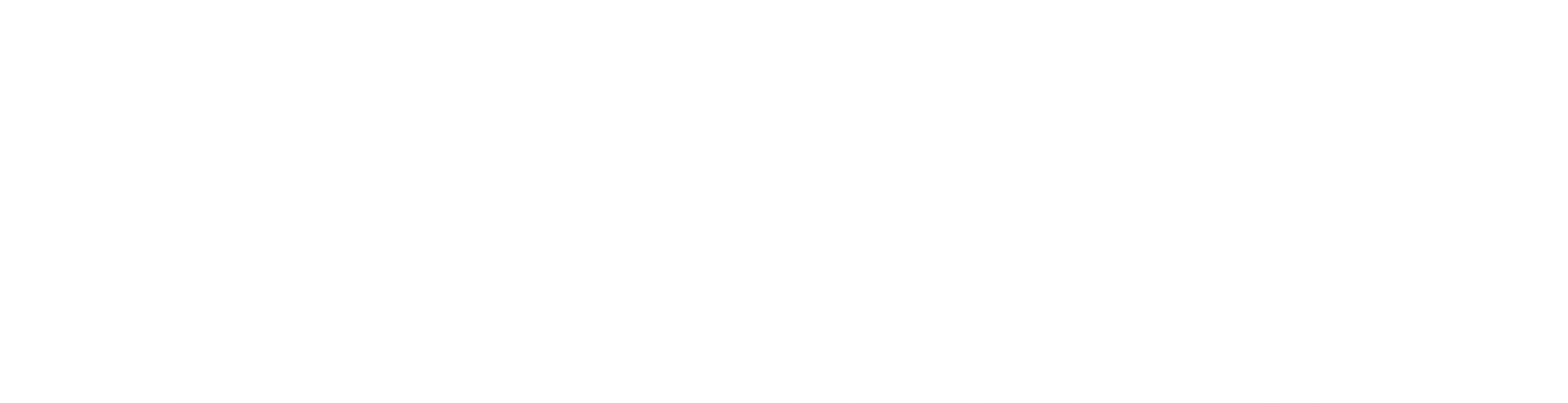 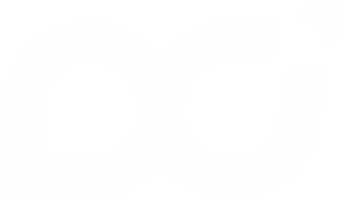 Lietuvos energetikos sektoriaus inovacijų ekosistemos vertinimo indeksas
Veiksmų plano rodiklių faktinės vertės 2021 m.(1/2)
Veiksmų plano rodiklių faktinės vertės 2021 m.(2/2)
Indeksas
Indekso apskaičiavimas
Veiksmų plano
dalies koeficientai
Indeksas
Rodikliai
Faktinė vertė
Ataskai-tinė vertė
Vertinimo dalis
Veiksmų plano dalių koeficientas einamaisiais metais
Σ
x
x
x
Įverčiai
Vertinimo dalis
Vertinimo rodikliai
x
100
Vertinimo rodikliai
Faktinė vertė
Veiksmų plano dalių koeficientas 2019 metais
x
Įvertis
=
Įverčiai
Ataskai-tinė vertė
2021 m. Indeksas
Veiksmų plano dalių koeficientai 2021 metais.
*Kyla klausimų dėl kai kurių rodiklių faktinių verčių atitikimo realybei 2019 metų įvertinime. Kokybiškiau surinkti duomenys už 2021 metus iškreipia indekso vertę. Indeksas bus tikslinamas, pagal poreikį arba keičiant metodiką, arba koreguojant ataskaitinių metų duomenis, jei juos bus galima atsekti.